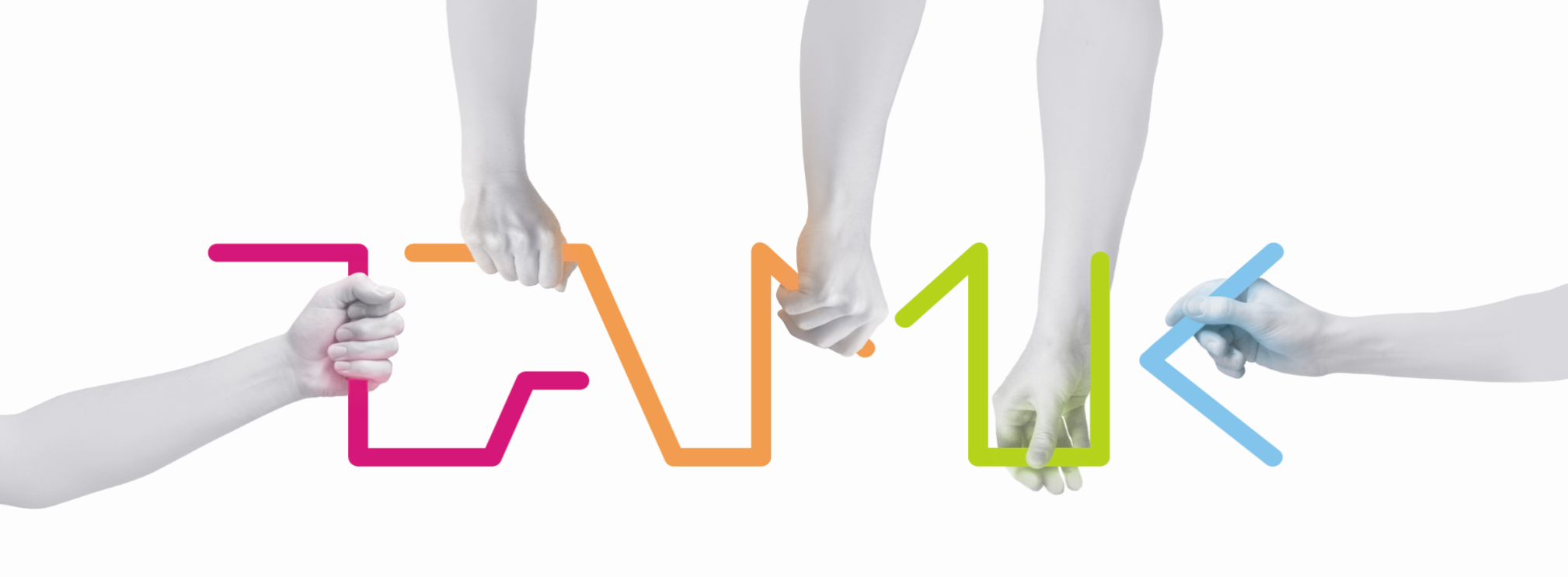 DEGREE PROGRAMME IN 
MEDIA and ARTS
Bachelor of Culture and Arts
MEDIA and ARTS
Study paths/30 cr minor modules (each divide into 5 cr courses and contain 10 cr project part//autumn
Fine Art
Interactive Media
Music Production
Music Production and Business
Animation
Applied Fine Art
User Experience design
Emerging Media in Music and Event Production
Photo-graphy
Game Academy (2D) joint implementation with TIKO part 1/2
Emerging Media Production (VR/AR/MR) joint with Film&TV, available for T3
Working as an Entrepreneur
MEDIA and ARTS
Study paths/30 cr minor modules (each divide into 5 cr courses and contain 10 cr project part//spring
Fine Art
Interactive Media
Music Production
Sound Design
Web and App Design&Development
Drawing and Painting
Visual Design
Live Event Production
Moving Image
Game Academy (3D) joint implentation with TIKO, part 2/2
Cultural Export
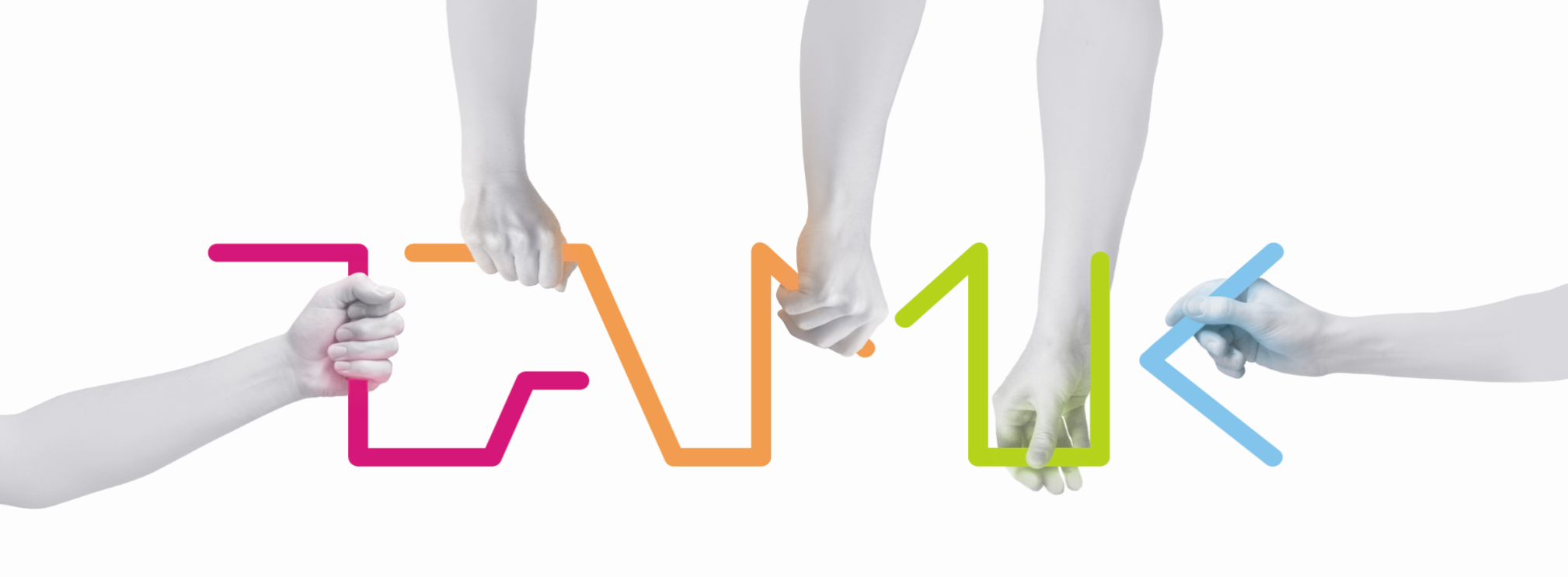 The Media and Arts Degree consist of 
240 credits
Basic and Professional Studies 
                    180 cr
Final Thesis 
15 cr
Practical Training 30 cr
Free-choice Studies 
15 cr